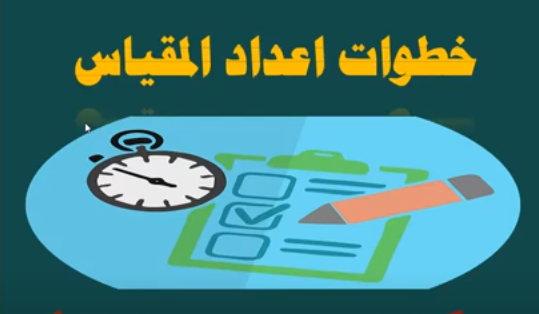 الأستاذ المساعد الدكتور –أحمد حسن ياس العامري
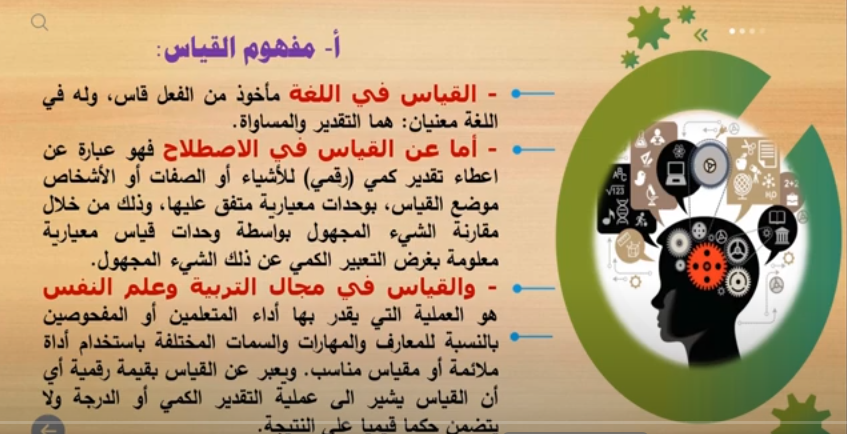 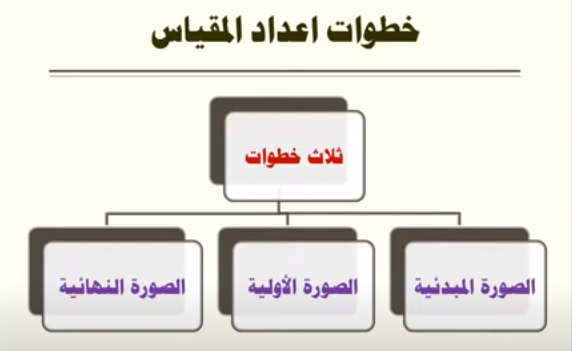 بناء المقاييس في البحث العلمي يتطلب اتباع خطوات منهجية لضمان دقة وموثوقية النتائج. إليك الخطوات الأساسية:

تحديد الهدف: حدد ما تريد قياسه بوضوح. هذا يتطلب تحديد المفاهيم أو المتغيرات التي تود دراستها.

مراجعة الأدبيات: قم بمراجعة الدراسات السابقة ذات الصلة لفهم كيف تم قياس المفاهيم المشابهة وما هي الأدوات والمقاييس المستعملة.

تطوير الفقرات: قم بصياغة فقرات أو أسئلة المقاييس بناءً على المفاهيم المحددة. يجب أن تكون الفقرات واضحة وقابلة للفهم.

تحديد نوع المقياس: اختر نوع المقياس المناسب (مثل مقياس ليكرت، مقياس ترتيب، مقياس فئات وغيرها) بناءً على نوع البيانات المراد جمعها.

اختبار المقياس: قم بإجراء دراسة تجريبية صغيرة لقياس فعالية المقياس. احصل على ملاحظات من المشاركين بشأن وضوح الأسئلة وملاءمتها.
تحليل الصلاحية: تأكد من أن المقياس يقيس ما تم تصميمه لقياسه. يمكن استخدام طرق مثل تحليل العامل أو المراجعات من خبراء.

تحليل الثبات: تحقق من موثوقية المقياس باستخدام أساليب مثل حساب معاملة ألفا كرونباخ أو الاختبارات المعادلة.

إجراء التعديلات: بناءً على نتائج الاختبار والتحليل، اجري أي تعديلات ضرورية على المقياس لتحسين فعاليته.

التطبيق الكامل: بعد تحسين المقياس، استخدمه في دراسة البحث الأساسية وجمع البيانات.

تحليل البيانات: استخدم الأساليب الإحصائية المناسبة لتحليل البيانات المجمعة من المقياس.

توثيق النتائج: في نهاية البحث، قم بتوثيق كيفية بناء المقياس ونتائج التحليل بشكل واضح في تقرير البحث.

باتباع هذه الخطوات، يمكنك بناء مقياس موثوق يساعد في تحقيق نتائج دقيقة ومفيدة في البحث العلمي.
خطوات اعداد المقاييس بالبحث العلمي


خطوات إعداد المقاييس في البحث العلمي
إعداد المقاييس في البحث العلمي يتطلب اتباع خطوات منهجية لضمان دقة وموضوعية النتائج. إليك الخطوات الأساسية:

1. تحديد مفهوم القياس
فهم مفهوم المتغيرات التي سيتم قياسها. وتحديد الأبعاد والمكونات الأساسية.

2. مراجعة الأدبيات
الاطلاع على الدراسات السابقة المتعلقة بالمقياس. تحليل المقاييس المستخدمة ومدى فاعليتها.

3. اختيار نوع المقياس 
مقاييس وصفية: مثل المعايير أو الاستبيانات. مقاييس كمية: مثل النماذج الرياضية أو الإحصائية.
مقاييس نوعية: مثل المقابلات أو الملاحظة.

4. تصميم المقياس
تحديد صيغة الأسئلة (مفتوحة أو مغلقة). وضع خيارات الإجابة المناسبة (مثل مقياس ليكرت).
التأكد من وضوح الأسئلة وسهولة فهمها.

5. اختبار المقياس
إجراء اختبار أولي (Piloting) مع عينة صغيرة. جمع الملاحظات والتغذية الراجعة من المشاركين.
6. تقييم موثوقية المقياس
استخدام أساليب مثل: Cronbach's Alpha: لتقييم الاتساق الداخلي.
اختبار إعادة الاختبار: لقياس استقرار النتائج.

7. تقييم الصلاحية
التأكد من أن المقياس يقيس ما يُفترض أن يقيسه. استخدام أساليب مثل الصلاحية المحتوى، والصلاحية التمييزية.

8. تعديل المقياس
إدخال التعديلات اللازمة بناءً على نتائج الاختبار الأولي وتقييم الموثوقية والصلاحية. إعادة اختبار المقياس إذا لزم الأمر.

9. التطبيق النهائي
تنفيذ المقياس على العينة المستهدفة. جمع البيانات وتحليلها باستخدام الأساليب المناسبة.

10. توثيق النتائج
توثيق عملية إعداد المقياس والتغييرات التي أجريتها. تقديم تحليل النتائج ومدى تأثير المقياس على الأهداف البحثية.

11. مراجعة وتحديث المقياس
الاستمرار في مراجعة وتحديث المقياس بناءً على التغذية الراجعة والدراسات المستقبلية. التأكد من أن المقياس يظل ملائمًا وأداة فعالة في مجاله.
طريقة صياغة فقرات المقياس:

صياغة فقرات المقياس تتطلب دقة ووضوح لضمان جمع بيانات موثوقة. إليك بعض القواعد الأساسية لصياغة فقرات المقياس:
1. تحديد الهدف
حدد الهدف من المقياس بوضوح. تأكد من أن كل فقرة تساهم في تحقيق هذا الهدف.
2. استخدام لغة بسيطة
استخدم لغة واضحة ومفهومة. تجنب المصطلحات الفنية المعقدة.
3. صياغة الفقرات
اجعل كل فقرة قصيرة ومباشرة. استخدم جمل بسيطة، وابتعد عن التعقيدات اللغوية.
4. عدم التحيز
تأكد من أن الأسئلة محايدة ولا تؤثر على إجابات المشاركين. تجنب الأسئلة التي قد تحمل انطباعاً بشأن ما يُتوقع من الأفراد.
5. التركيز على المتغيرات
اصغ الفقرات بحيث تتعلق بمكونات المتغيرات المحددة. اجعل كل فقرة تعكس بعداً محدداً من أبعاد الموضوع.
6. استخدام مقاييس استجابة واضحة
استخدم مقاييس واضحة مثل: مقياس ليكرت  (مثل: موافق بشدة - محايد - غير موافق). خيارات نعم / لا. / تأكد من أن جميع خيارات الاستجابة شاملة.
7. تنظيم الأسئلة 
ضع الأسئلة بشكل منطقي ومتسلسل. اجعل الفقرات الذاتية تتبع السياق أو التدرج الموضوعي.
8. اختبار الفقرات
قم باختبار المسودة الأولية مع مجموعة صغيرة. جمع ملاحظاتهم وتحليلاتهم على الفقرات.
9. مراجعة الفقرات
راجع الفقرات بعد الاختبار الأولي وأدخل التعديلات اللازمة. تأكد من أن كل فقرة تحقق الأهداف المحددة.
10. التركيز على الصلاحية
تحقق من أن الفقرات تقيس ما تريد قياسه. استشر خبراء إذا لزم الأمر للحصول على تقييم موضوعي.
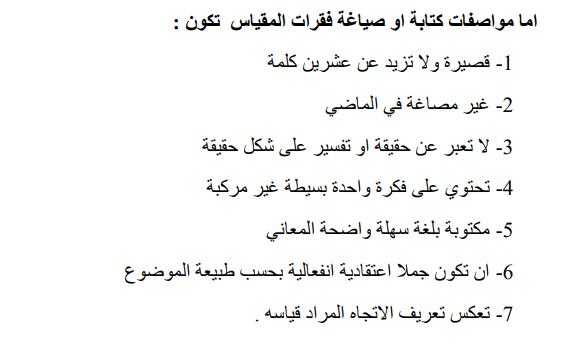 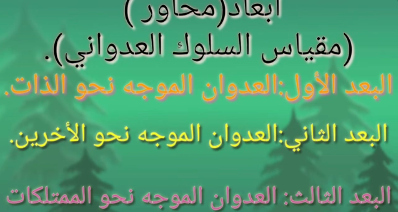 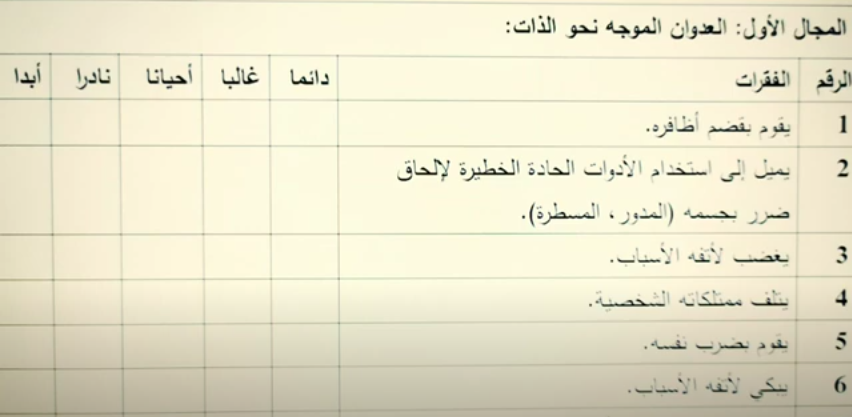 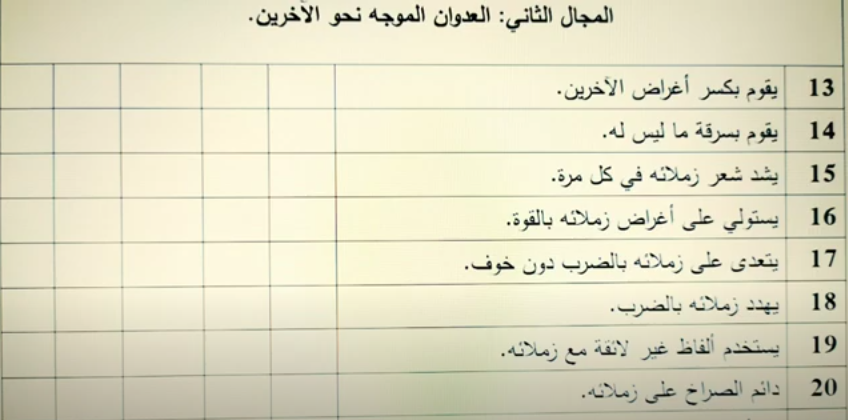 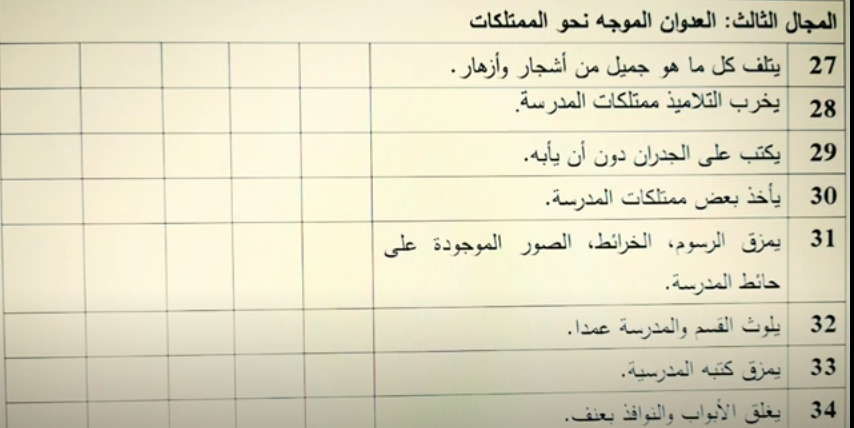